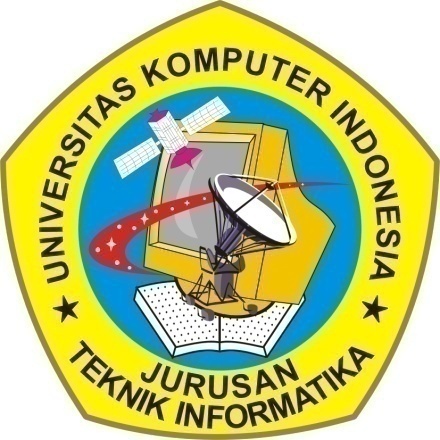 Algoritma dan Pemrograman STRUKTUR ALGORITMA (3)
Tim Algoritma dan Pemrograman 
Universitas Komputer Indonesia
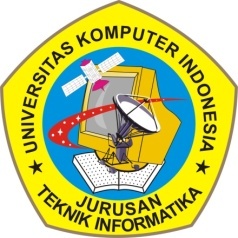 Analisis Terhadap Banyak Kasus
Penyederhanaan bentuk nested if menggunakan depend on (Algoritma)
Bentuk Umum :
Depend on (Variabel)
          (kondisi_1) : aksi_1
		 (kondisi_2) : aksi_2
		 ..
	  	 (kondisi_n) : aksi_n
	EndDepend
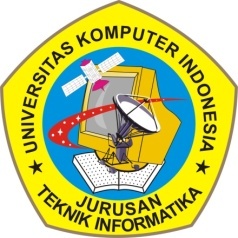 Analisis Terhadap Banyak Kasus
Penyederhanaan bentuk nested if menggunakan case of (Pascal)
Bentuk Umum :
Case (Variabel) of
          (kondisi_1) : aksi_1
		 (kondisi_2) : aksi_2
		 ..
	  	 (kondisi_n) : aksi_n
	End;
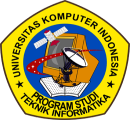 Contoh Depend on
Menentukan_Indeks_Nilai
{I.S.  : 
{F.S. :
Kamus:


Algoritma:
    Input (Nilai)
    Depend on (Nilai)
80..100 : Indeks  ‘A’
70..79   : Indeks  ‘B’
60..69   : Indeks  ‘C’
50..59   : Indeks  ‘D’
0.. 49    : Indeks  ‘E’
EndDepend
Output (Indeks)
User memasukkan sebuah Nilai}
menampilkan Indeks Nilai}
Nilai 	: integer
Indeks 	: char		{Indeks Nilai}
Algoritma dan Pemrograman
Program Studi Teknik Informatika
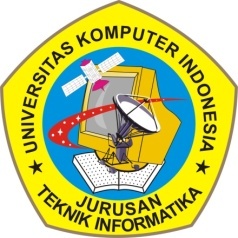 Struktur Pengulangan
For_do
While_do
Repeat_until
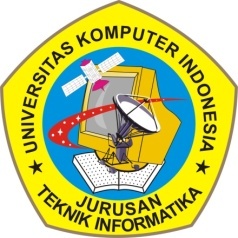 Bentuk Pengulangan  For_do
Ada dua jenis :
Positif
Negatif
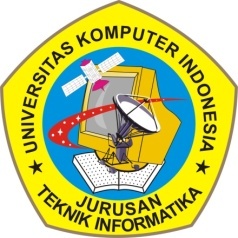 Bentuk Pengulangan  For_do (Positif)
Bentuk Umum:
 
for  pencacah    range1  to  range2  do
        {aksi-aksi yang diulang}
endfor

Catatan : range1 ≤ range2
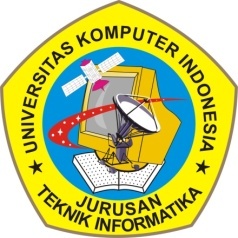 Contoh For_do Positif
Menghitung_S
{I.S.  : 
{F.S. :
Kamus:


Algoritma:
    S    0
    for  i    1  to  10  do
        S    S  +  i
    endfor
    output(S)
diberikan harga pencacah (i) = 10}
menampilkan hasil perhitungan S = 1+2+..+10}
S, i  : integer
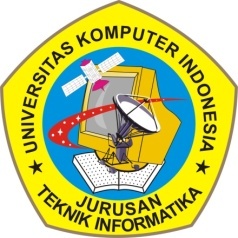 Bentuk Pengulangan  For_do (negatif)
Bentuk Umum :

for  pencacah  range1 downto range2 do
        {aksi-aksi yang diulang}
endfor
 
Catatan : range1 ≥ range2
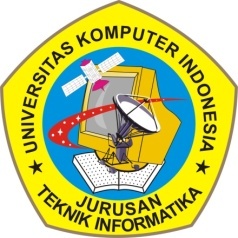 Contoh For_do Negatif
Menghitung_S
{I.S.  : 
{F.S. :
Kamus:


Algoritma:
    S    0
    for  i    10  downto  1  do
         S    S  +  i
    endfor
    output(S)
diberikan harga pencacah (i) = 10}
menampilkan hasil perhitungan S = 10+9+..+1}
S, i  : integer
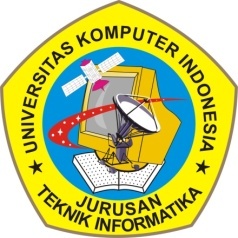 Bentuk Pengulangan  while_do
Bentuk Umum: 

Inisialisasi
while  (kondisi)  do
        {aksi-aksi yang diulang}
endwhile
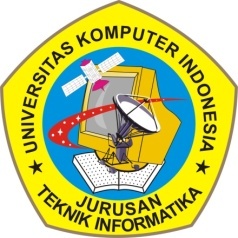 Contoh while_do
Menghitung_S
{I.S.  : 
{F.S. :
Kamus:


Algoritma:
    S    0
    i     1
    while  ( i  ≤  10)  do  
         	S    S   +   i
     	i      i   +   1
    endwhile
    output(S)
diberikan harga pencacah (i) = 10}
menampilkan hasil perhitungan S = 1+2+..+10}
S, i  : integer
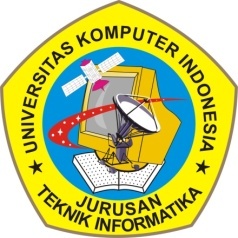 Bentuk Pengulangan  repeat_until
Bentuk Umum: 

Inisialisasi
repeat 
	{aksi-aksi yang diulang}
until (kondisi)
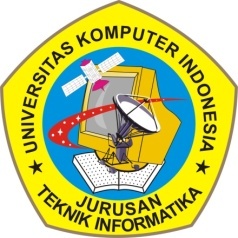 Contoh repeat_until
Menghitung_S
{I.S.  : 
{F.S. :
Kamus:


Algoritma:
    S    0
    i     1
    repeat    
         	S    S   +   i
     	i      i   +   1
    until ( i  >  10) 
    output(S)
diberikan harga pencacah (i) = 10}
menampilkan hasil perhitungan S = 1+2+..+10}
S, i  : integer
SELESAI
Alhamdulillah 